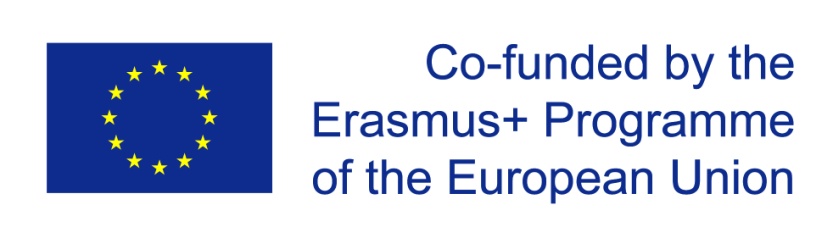 ‘Water unites us’ project is funded by European Comission in the framework of Erasmus+ Cooperation and Innovation for Good Practices.
‘ABIOTIC parameters of Water’
‘Water unites us’
KA2 Erasmus+ Strategic Partneships School Project

Olaines 1.vidusskola
Meeting in LECCE, ITALY 16.04.-20.04.2018.
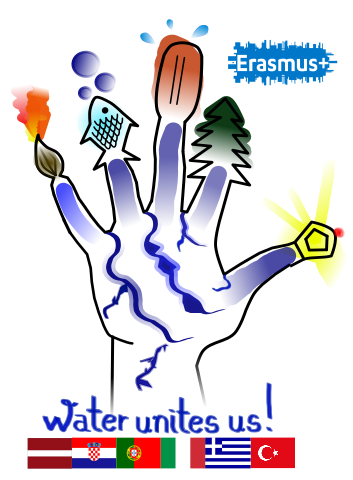 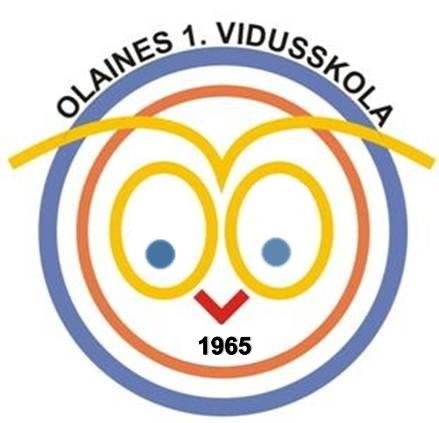 The results of a research study
The use of spectrophotometer
TANK YOU FOR YOUR ATTENTION!